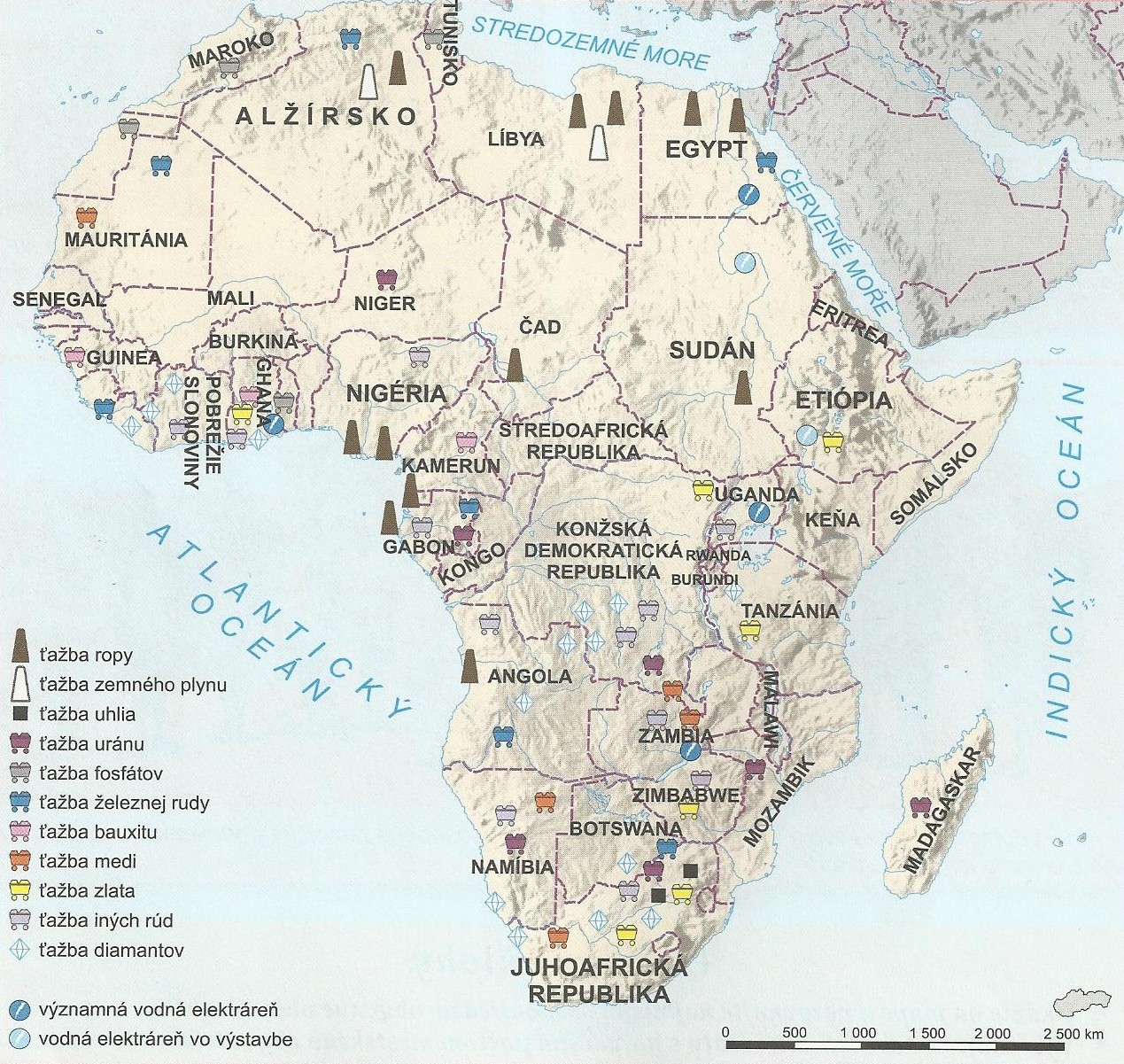 Afrika - hospodárstvo
Hospodárstvo
-  Afrika je najchudobnejší kontinent
-  žije tu 1/10 svetovej populácie, ale na svetovej produkcii sa podieľa iba 1 %
-  poskytuje zdroje surovín (až 90% ťažby sa vyváža) a zároveň je odbytiskom tovaru z vyspelých trhov
-  v 60. rokoch 20. storočia sa skončila na Africkom kontinente kolonizácia 
-  rok Afriky 1960 – rozpad kolónií – rok Afriky
- hranice štátov boli utvorené umelo, bez ohľadu na rozmiestnenie národností – mnohé znepriatelené národnosti (kmene) sa dostali do jedného štátu – časté konflikty a občianske nepokoje.
Hospodárstvo v afrických štátoch
-  vyspelá je napr. JAR - väčšina krajín patrí k zaostalým (niektoré viac, niektoré menej)
Hospodárske spoločenstvá
hospodárske spoločenstvá:
- Hospodárske spoločenstvo severoafrických štátov  
- Liga arabských štátov – Africká únia
Typy hospodárstva
dva odlišné typy hospodárstva  
primitívne naturálne – prevláda vo väčšine štátov
vyspelé trhovo orientované – v ostatných štátoch
Nerastné bohatstvo
najchudobnejší svetadiel (ekonomicky)
mimoafrické nadnárodné spoločnosti
ropa a zemný plyn – strategické suroviny
ropa – najväčšie zásoby na severe Afriky a v Guinejskom zálive
ropné mocnosti: Nigéria, Líbya a Alžírsko
drahokamy a diamanty – vyskytujú sa na mnohých miestach
najznámejšie sú z: Juhoafrickej republiky, z Botswany a z Libérie
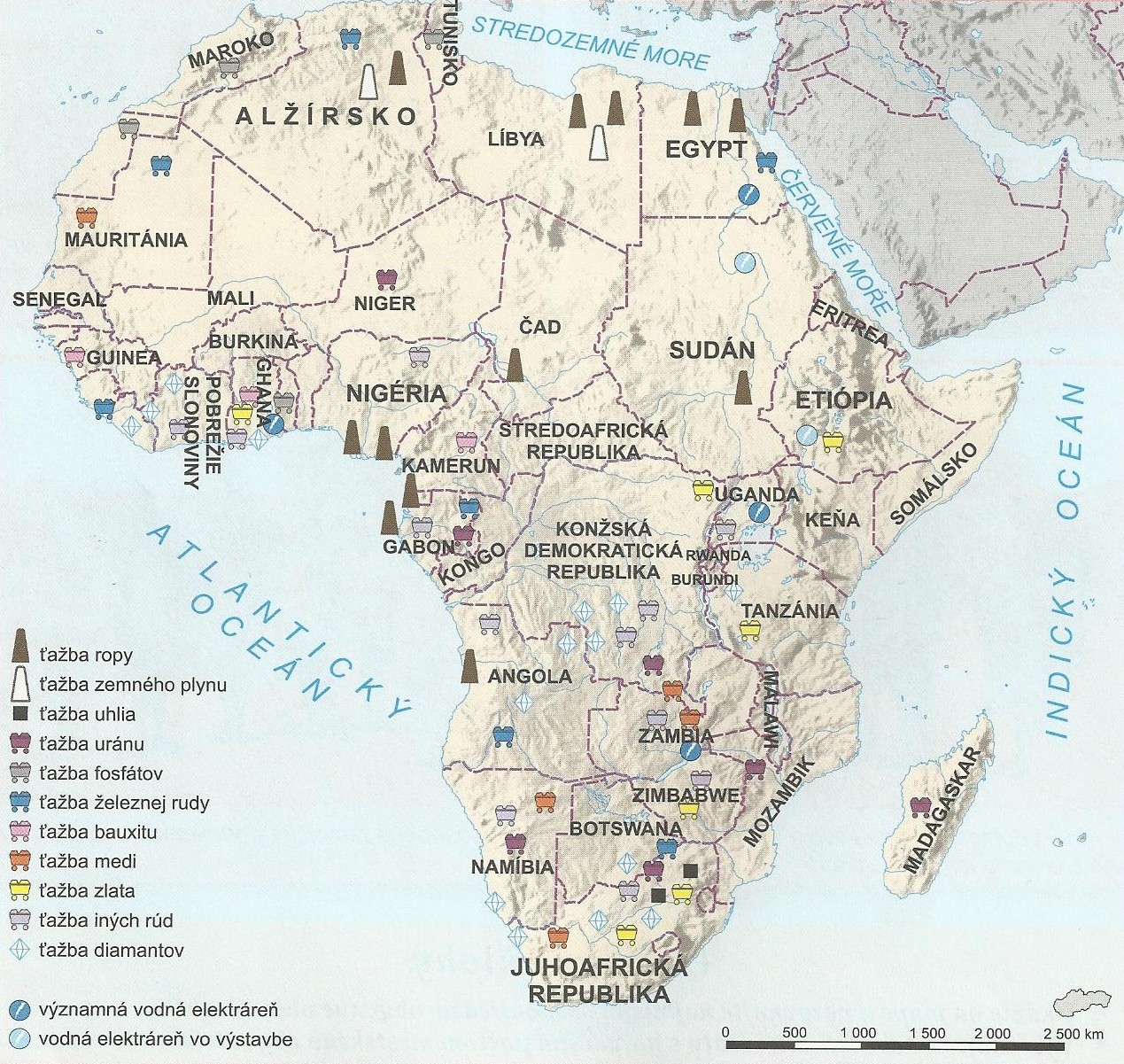 To som ja 
Mišo
Mešká mi lietadlo
Začnite bezo mňa
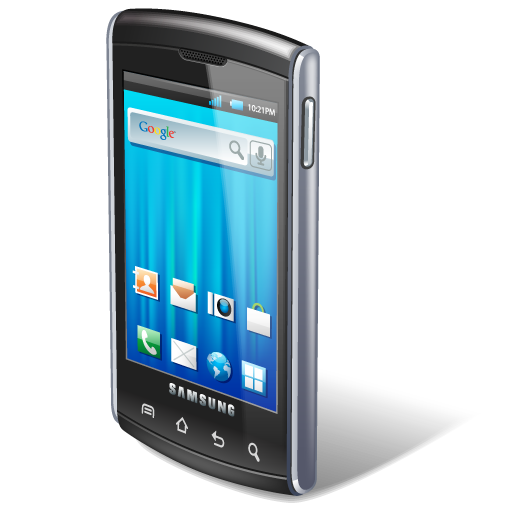 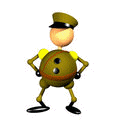 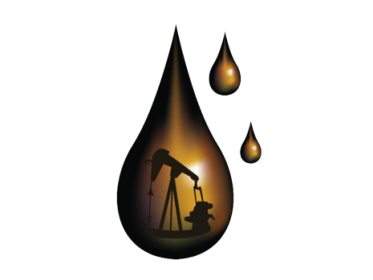 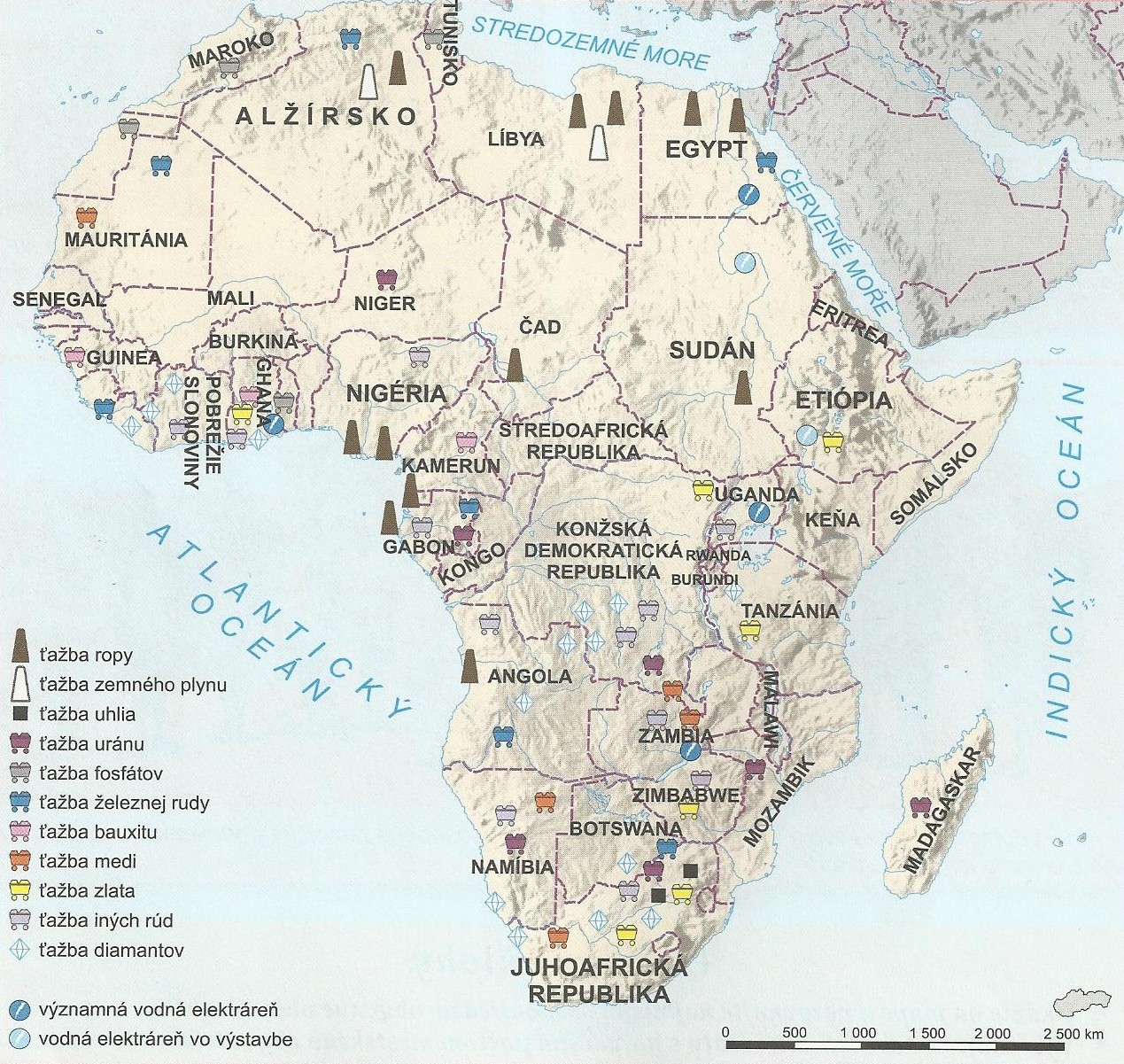 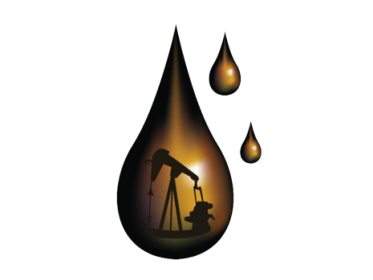 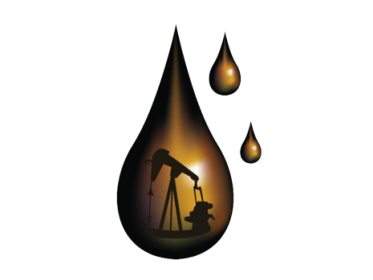 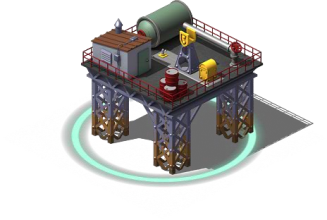 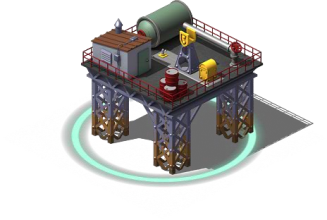 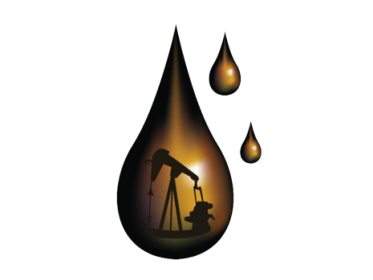 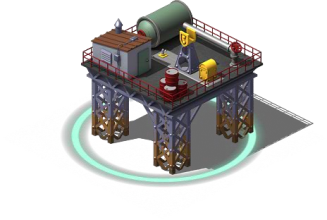 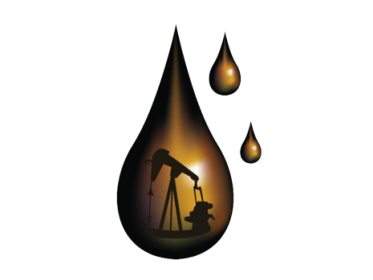 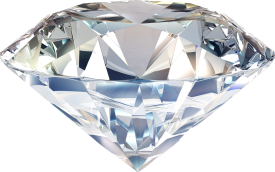 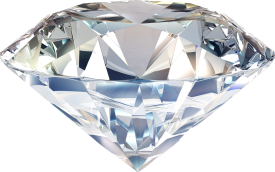 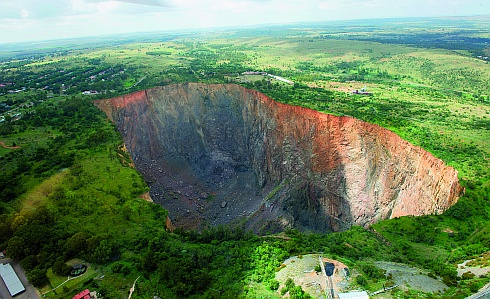 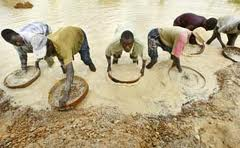 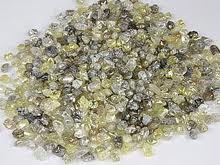 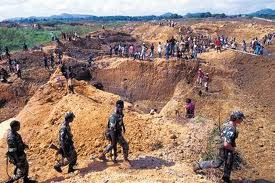 Kde sa ťažia diamanty?
 na mnohých miestach
 v JAR, Botswana, Libéria
 často sa vykorisťujú robotníci i deti
Poľnohospodárstvo
-  prevláda rastlinná výroba
-  hlavnými plodinami na výživu sú: jam, bataty, maniok, proso 
                     - pšenica, ryža, kukurica (sever a juh Afriky), 
                     - citrusy, olivy, vinič (subtropické oblasti), 
                     - datle, korok (sever), 

        - na export - kakao (Guinejský záliv), 
                          - káva (západná a východná Afrika), 
                          - podzemnica olejná, palma olejná (západ), 
                          - bavlna (Sudán, Egypt), 
                          - sisal (východná Afrika), 
                         - korenie, vanilka, klinčeky (východné pobrežie + ostrovy, hlavne Zanzibar) + banány, ananásy, skoré zemiaky, zelenina
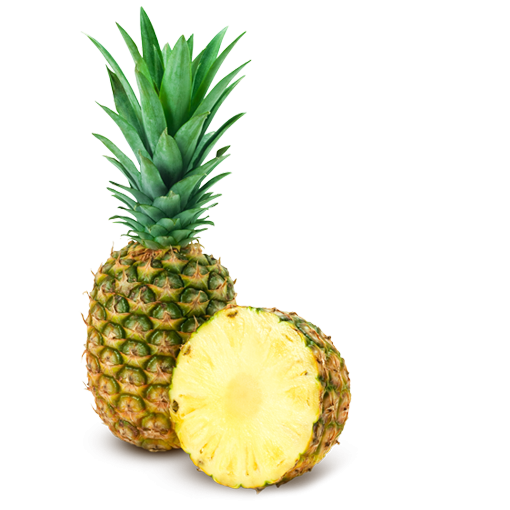 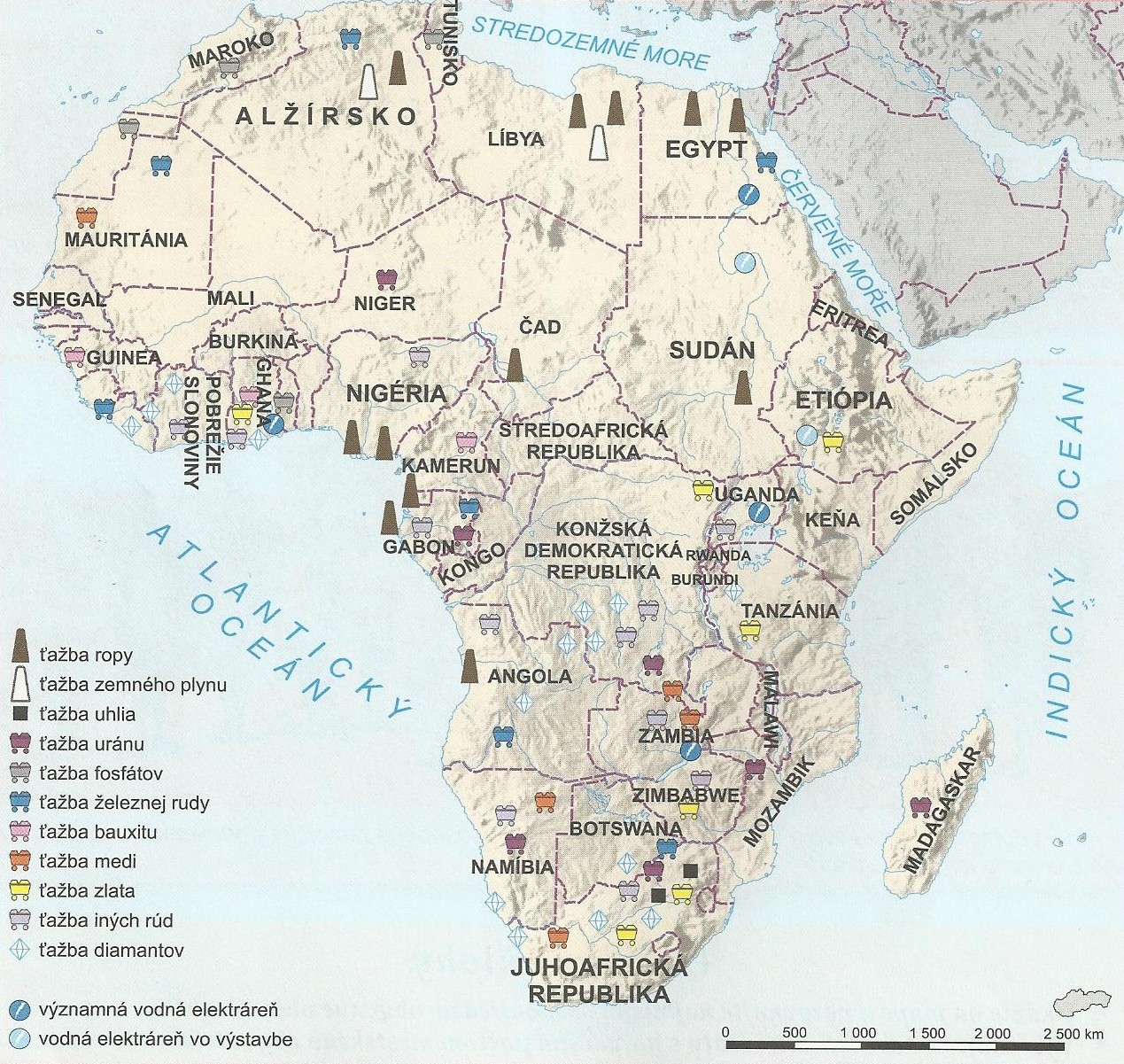 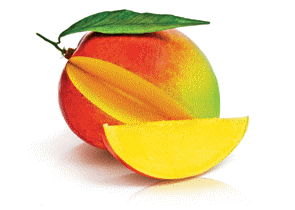 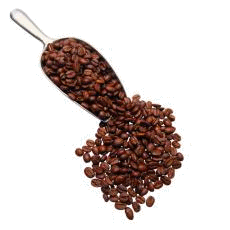 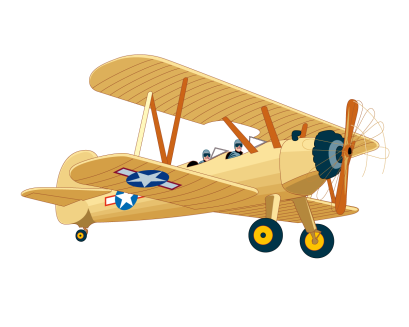 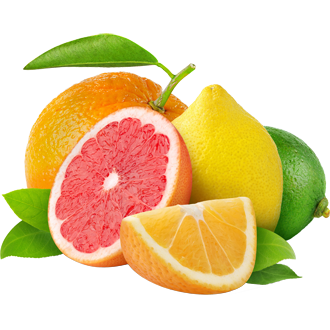 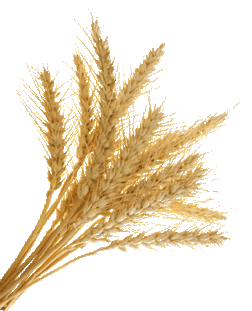 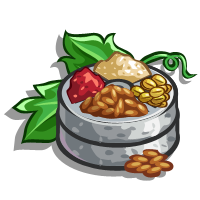 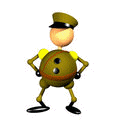 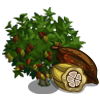 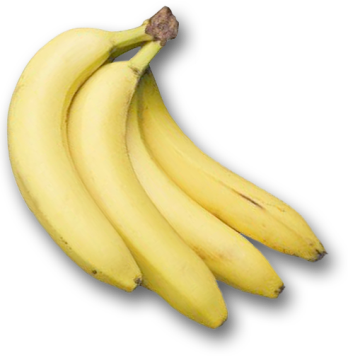 Poľnohospodárstvo
-  živočíšna výroba zaostáva – vplyv prírodných a spoločenských podmienok (suché pasienky sú neudržiavané, nekvalitné, trpia nedostatkom vody, nízka produkcia krmovín, islamské náboženstvo na severe zakazuje jesť bravčové mäso)
-  vedúce postavenie má chov kôz a oviec 
-  chov hovädzieho dobytka – najmä južná Afrika
-  na prepravu nákladov sa používajú osly, muly, ťavy
-  vyskytujú sa tu známe muchy Tse-tse
 
-  morský rybolov je najviac rozšírený v Maroku a v JAR 
- vo vnútrozemí – primitívny spôsob lovu na riekach a jazerách
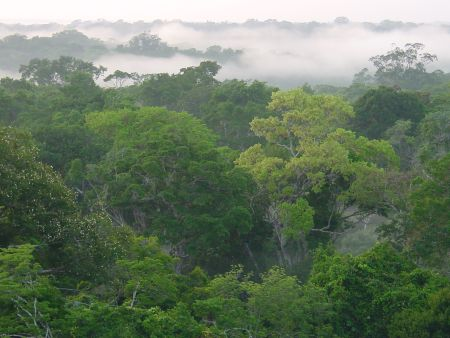 Čo sa deje s lesom?
 na mnohých miestach sa rýchle ťaží 
 najrýchlejšie blízko rovníka – Togo, Burundi, Nigéria
 miestami sa aj vysádza – Tunisko, Kapverdy
Drevo sa ťaží aj v Guinejskom zálive a v Konžskej panve (hl. daždový prales)
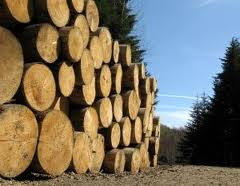 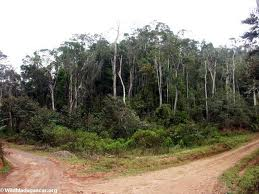 Priemysel
slabo rozvinutý priemysel
najrozvinutejší je v južnej časti a na severe
veľké priemyselné podniky sú napr. v Nigérii a v Keni
Ako je rozvinutá doprava v Afrike?
 slabo
náročná výstavba ciest (vysoké teploty, veľa zrážok, veľké sucho)
 železnice budované v časoch kolonizácie Európanmi
 využívaná lodná doprava
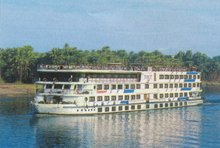 Školstvo, zdravotníctvo, služby 
školstvo, zdravotníctvo a iné služby slabo rozvinuté
 často nedostatočná hygiena
 hrozby nákazlivých chorôb
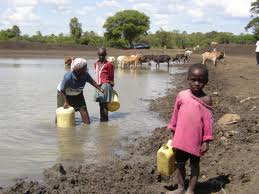 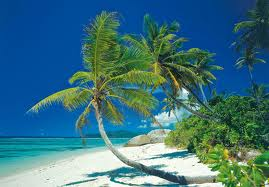 Cestovný ruch
 veľké možnosti
 pláže na pobreží Stredozemného a Červeného mora
 sú zabezpečené kvalitné služby (hotely, reštaurácie...)
 prímorské oblasti Kene, Tanzánie, Kapverdy a Kanárske ostrovy
 často navštevované africké prírodné rezervácie – safari (Keňa, JAR, Tanzánia, Namíbia, Angola
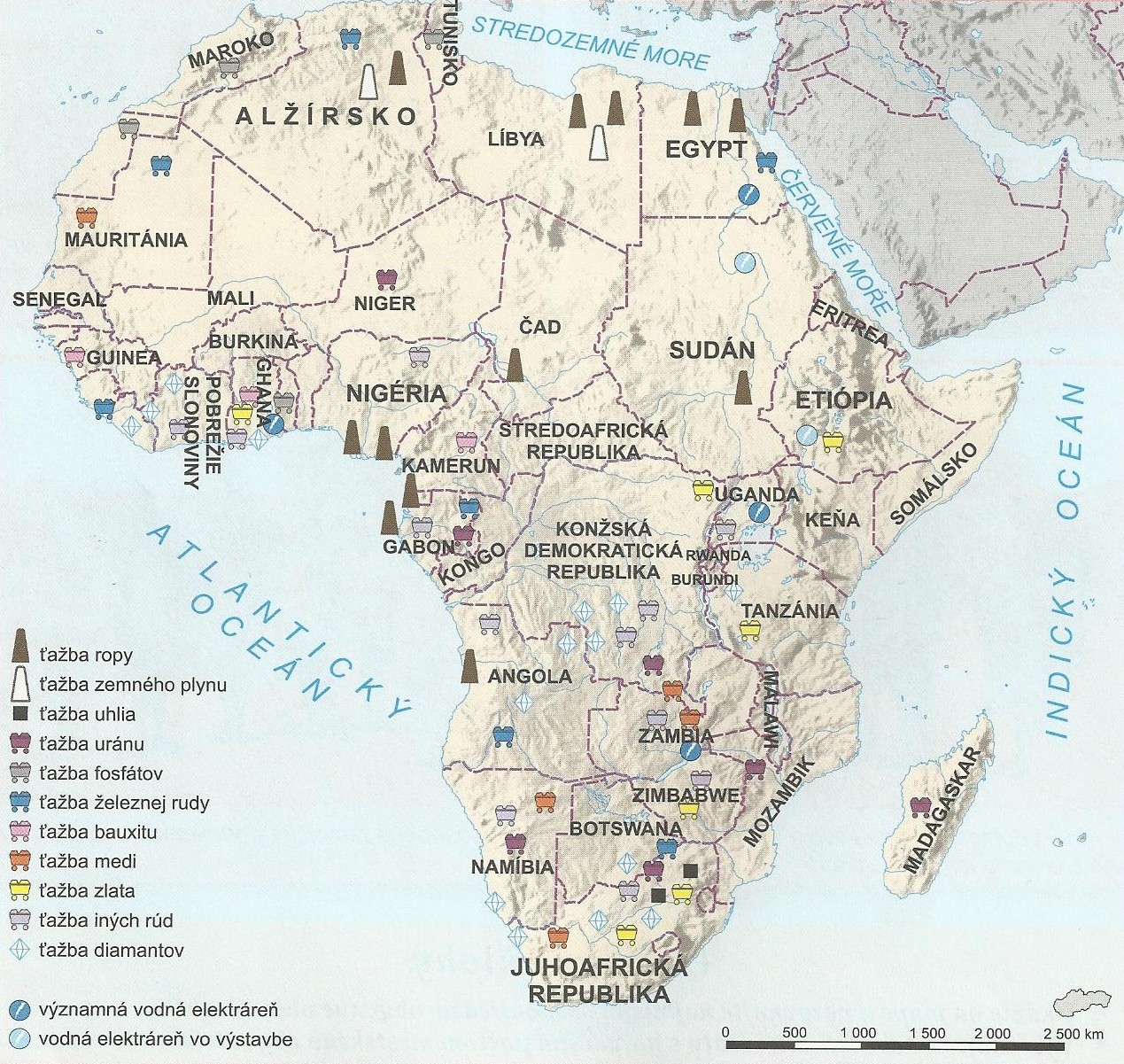 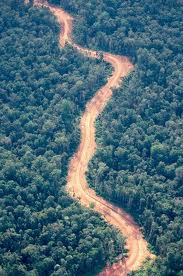 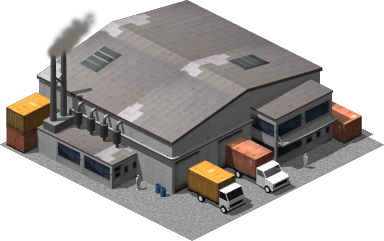 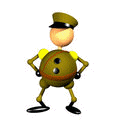 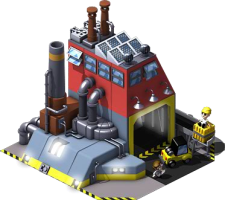 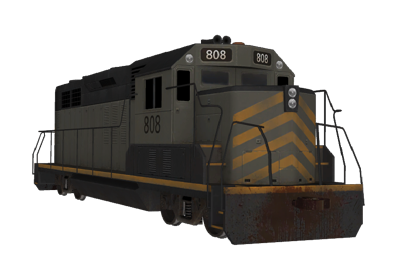 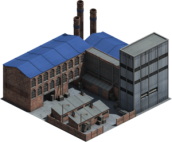 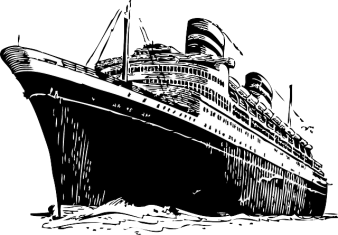 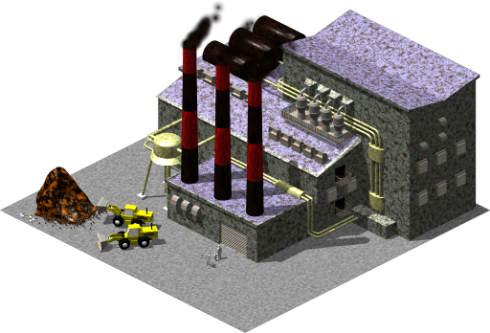 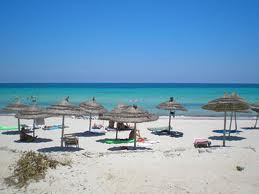 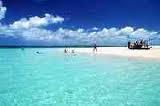 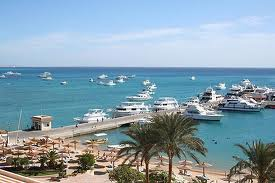 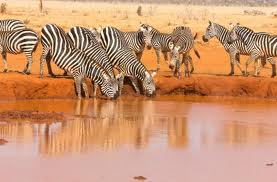 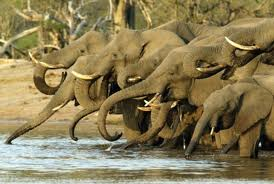 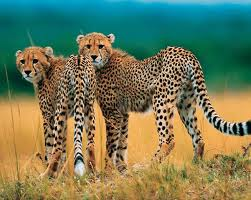 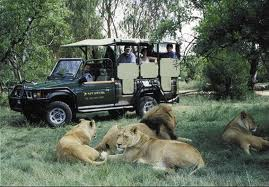 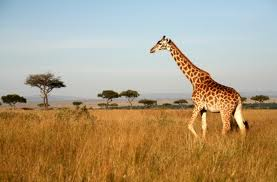 SAFARI
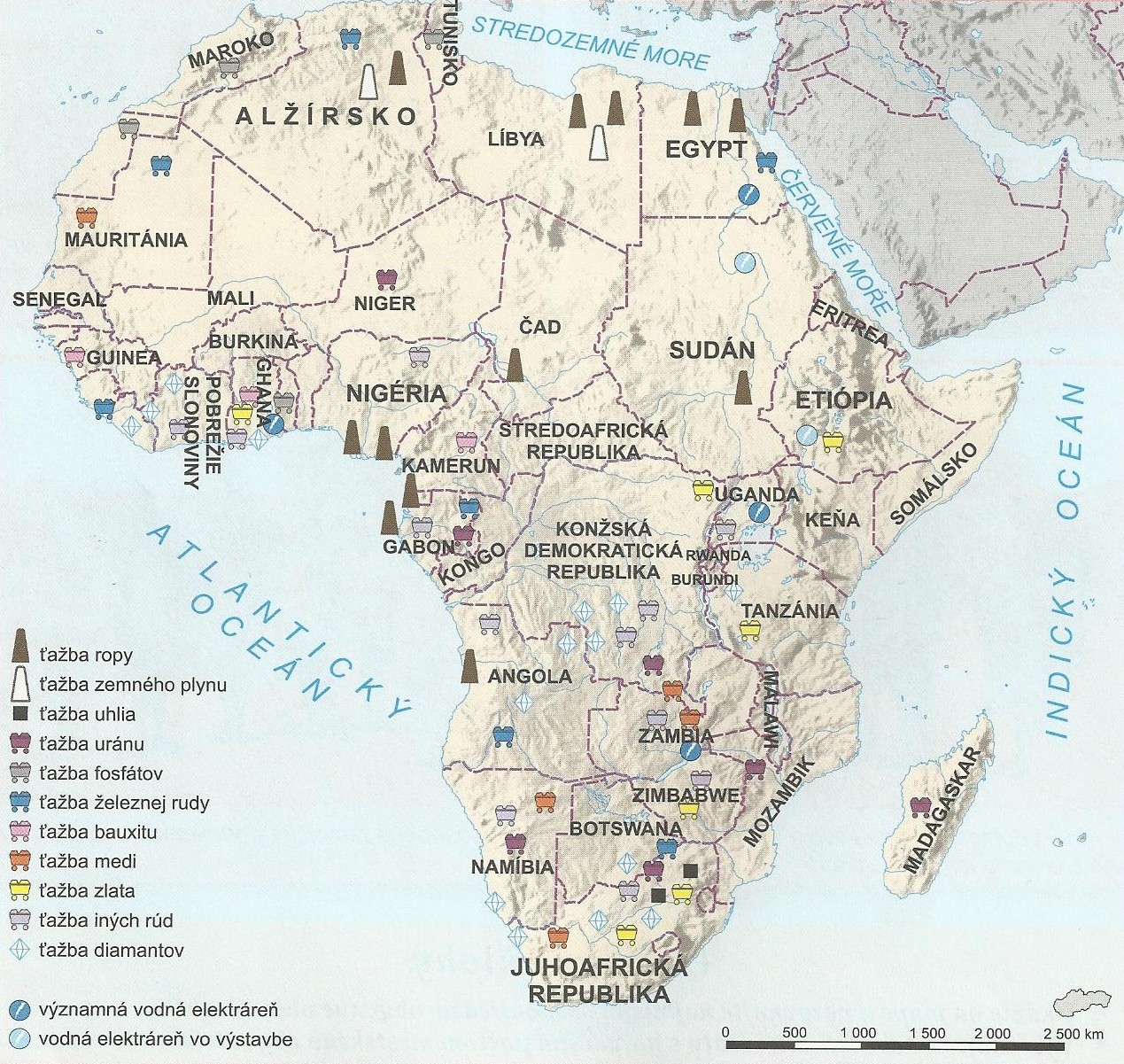 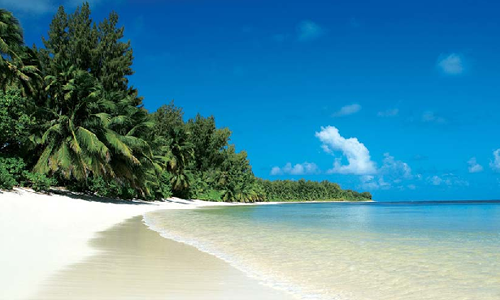 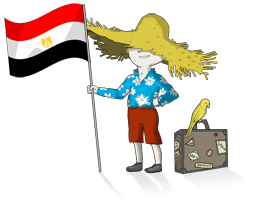 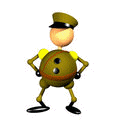 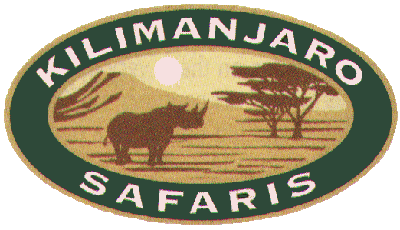 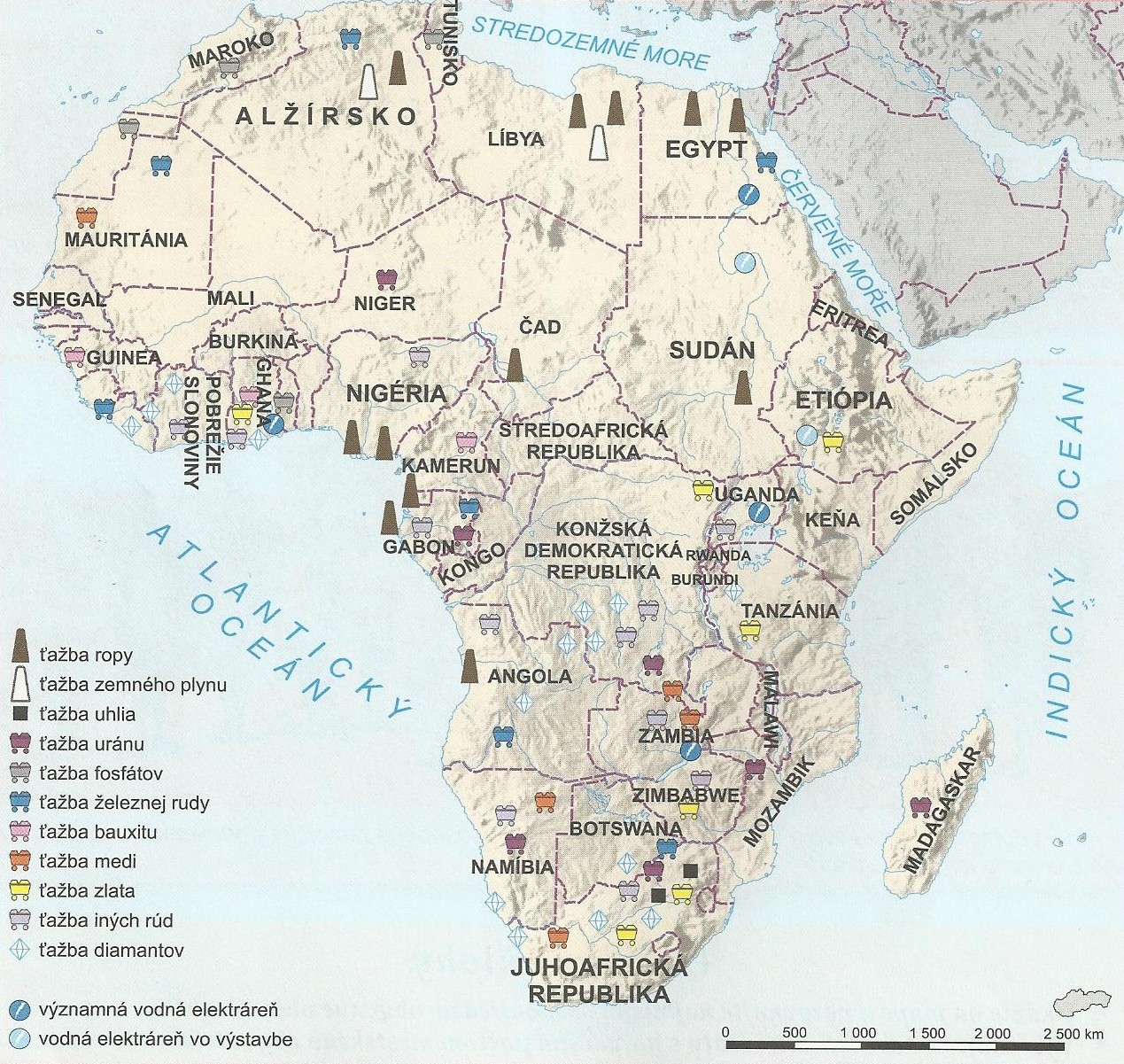 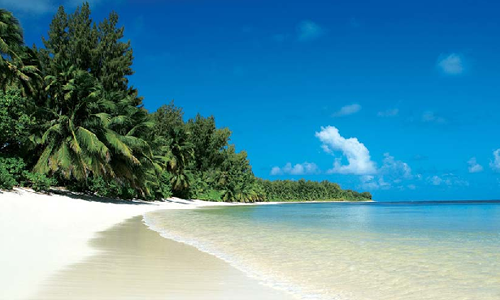 Víkendový pobyt
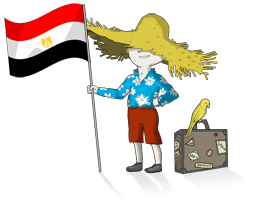 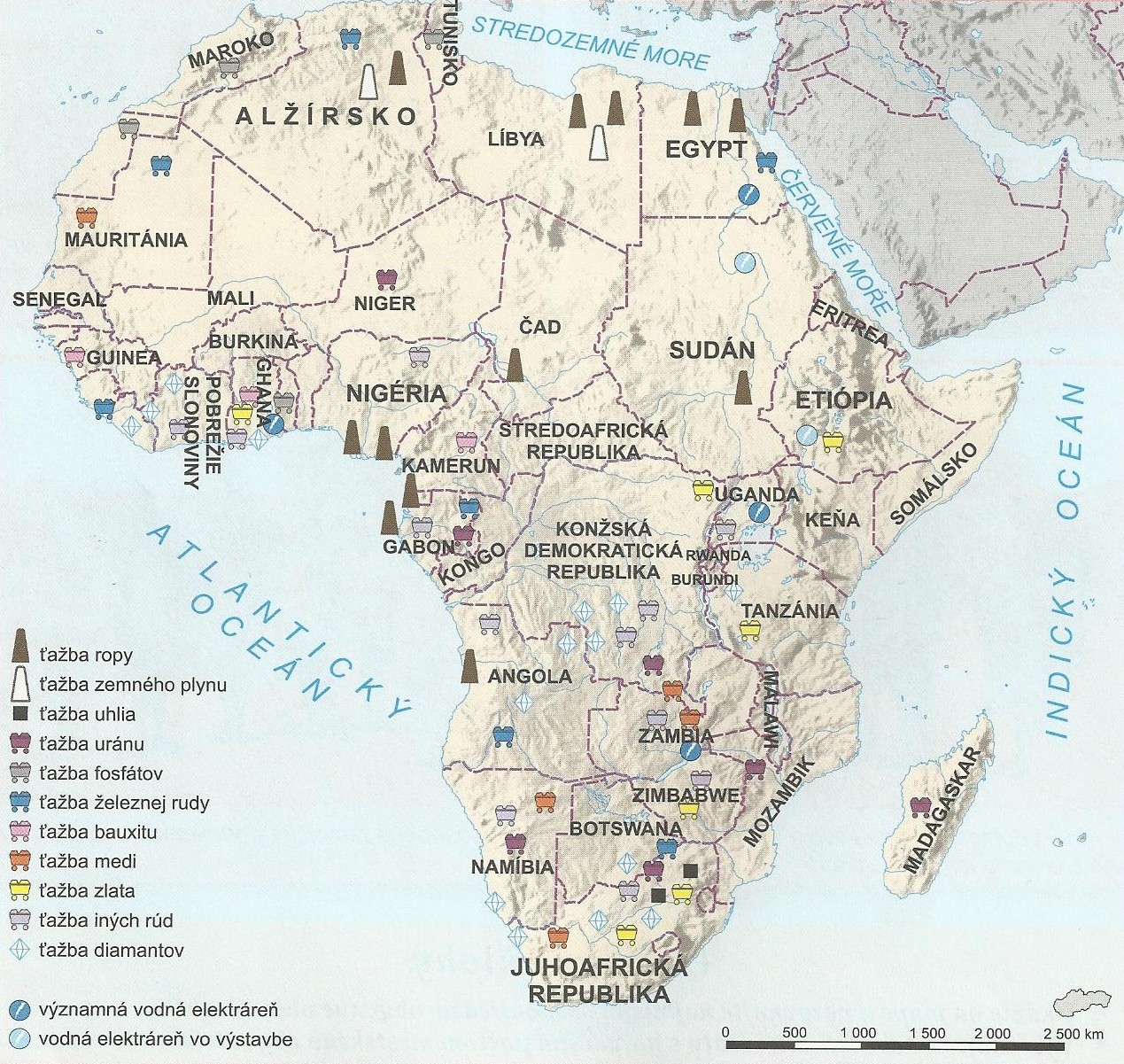 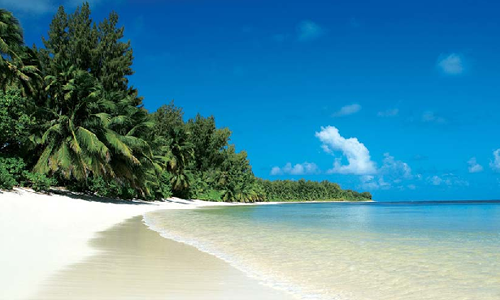 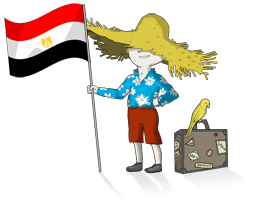 Zdroje
Učebnica geografie
Internet